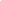 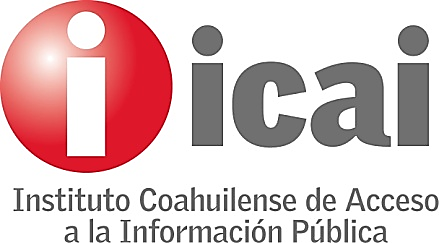 Diagnóstico de Cumplimiento de la Información Pública de Oficio.4° Trimestre 2023
Dirección de Cumplimiento y Responsabilidades.
INDICE
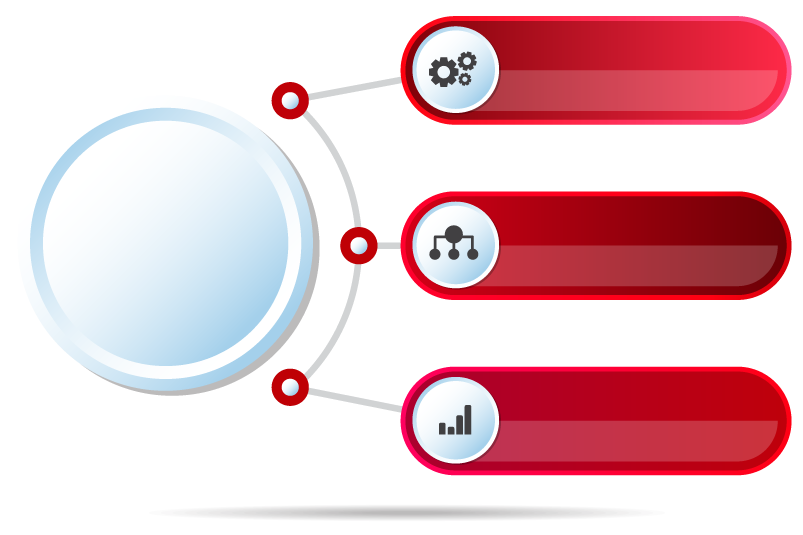 Metodología
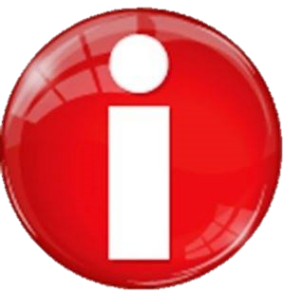 Resultados por 
dependencia
Porcentaje
 generales
Metodología
El Instituto Coahuilense de Acceso a la Información Pública a través de la Dirección de Cumplimiento y Responsabilidades revisa las páginas de los sujetos obligados trimestralmente.
Los sujetos obligados cuentan con cinco días hábiles a partir del término del trimestre a evaluar para actualizar y retroalimentar sus portales de internet.
La información considerada en la evaluación corresponde a lo establecido en el capítulo tercero de la Ley de Acceso a la Información Pública para el Estado de Coahuila de Zaragoza.
Se califican en porcentaje del 0 al 100 asignando dos puntos si la información está completa y actualizada (verde), un punto si la información está desactualizada o incompleta (amarillo) y cero puntos si la información no está publicada (rojo).
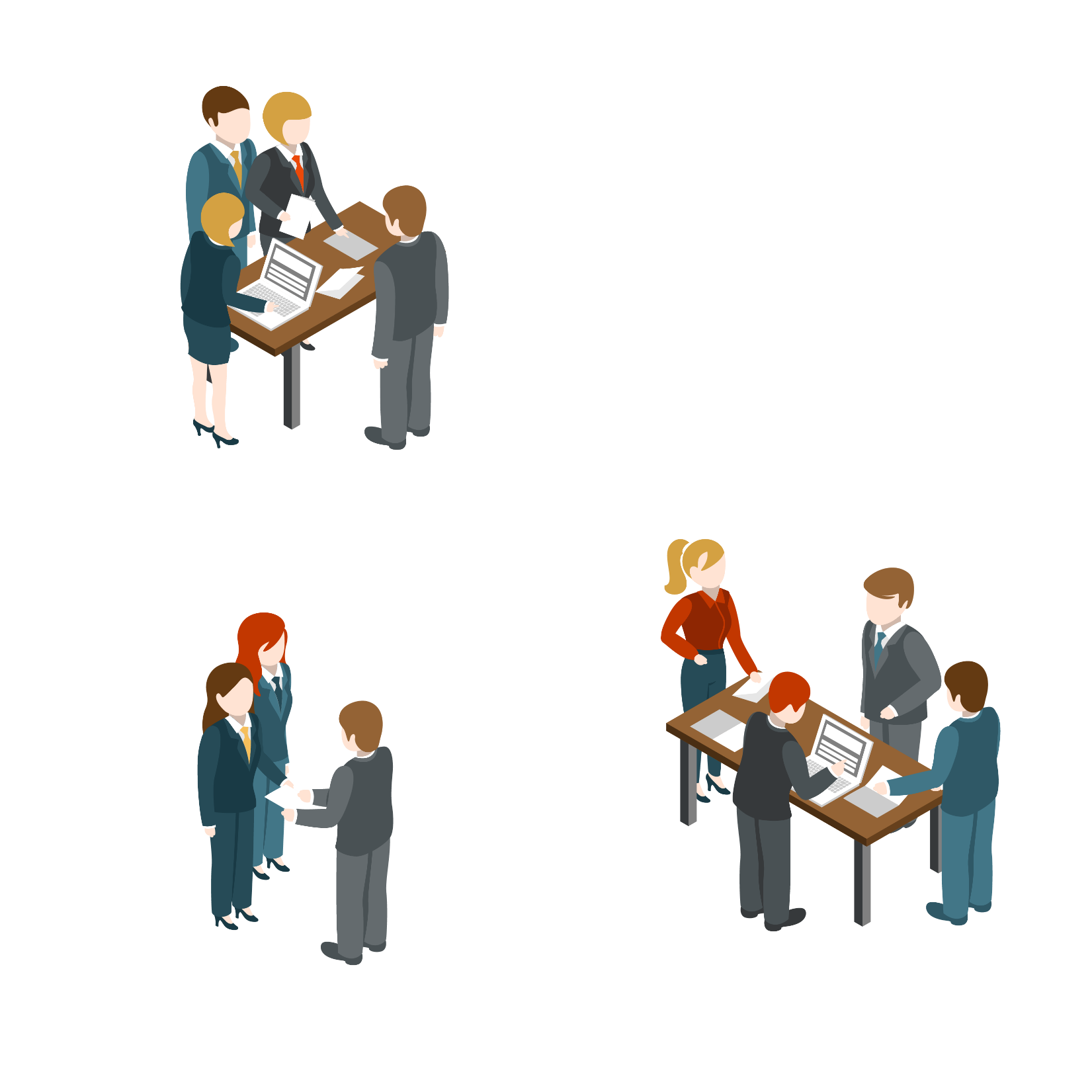 Poder Legislativo
Promedio Poder Legislativo 100%
Poder Judicial
Promedio Poder Judicial 100%
Poder Ejecutivo                                     Promedio Ejecutivo 95.85%
Poder Ejecutivo                                         Promedio Ejecutivo 95.85%
Organismos 
Descentralizados                                                        }}}}}}}}}}}}} Promedio Organismos                                                                                                                                                         Descentralizados 95.94%
Organismos
 Descentralizados                                                                                                  Promedio Organismos                                                                                                                                                           Descentralizados 95.94%
[Speaker Notes: Instituto de pensiones cambio a 96.21 pero se envió en el oficio 100]
Organismos
 Descentralizados                                                                                          Promedio Organismos                                                                                                                                                    Descentralizados 95.94%
Universidades y 
Centros Educativos
Promedio Universidades yCentros Educativos 96.22%
Universidades y
 Centros Educativos
Promedio Universidades yCentros Educativos 96.22%
Municipios                                                      Promedio Municipios 91.18%
Municipios                                                                                                  Promedio Municipios 91.18%
Municipios                                                                                                  Promedio Municipios 91.18%
Organismos Autónomos
Promedio OrganismosAutónomos 98.11%
Partidos Políticos
Promedio Partidos Políticos 88.23%
Sistemas Municipales 
de Agua
Promedio  SIMAS 94.01%
18
Sistemas Municipales
 de Agua
Promedio  SIMAS 94.01%
Paramunicipales
Promedio  Paramunicipales 92.86%
Paramunicipales
Promedio  Paramunicipales 92.86%
Sindicatos                                                                                                       Promedio  Sindicatos 62.07%
Asociaciones Civiles                                                                                             Promedio  Asociaciones Civiles 90.00%
Promedios Generales